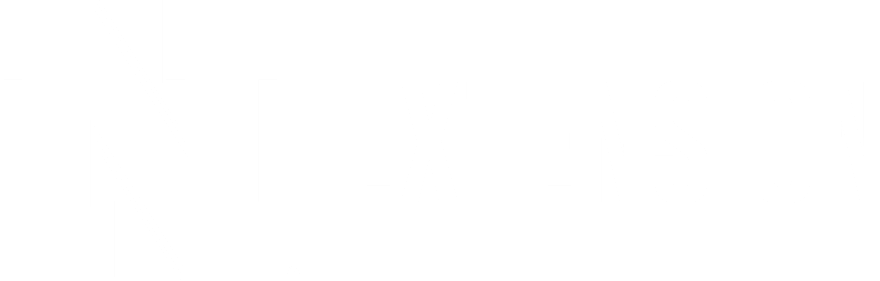 Building Stewardship throughYour herd health planRob EirichNebraska Director of BQA& Extension Educator
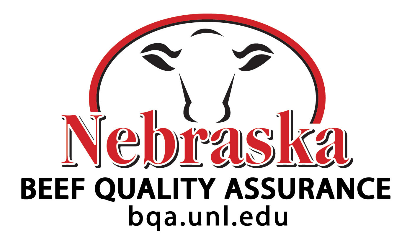 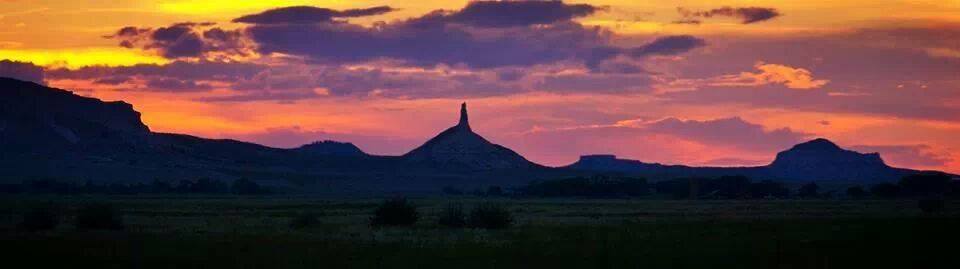 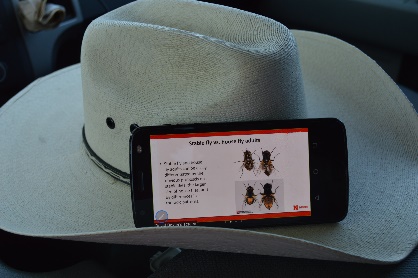 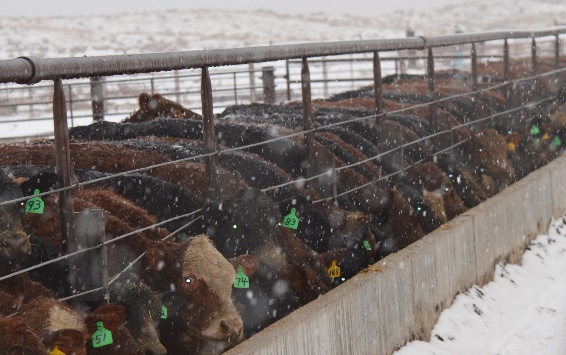 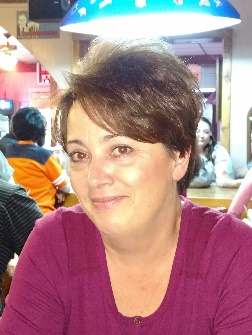 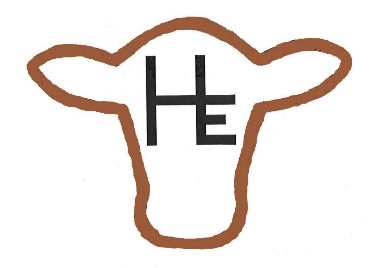 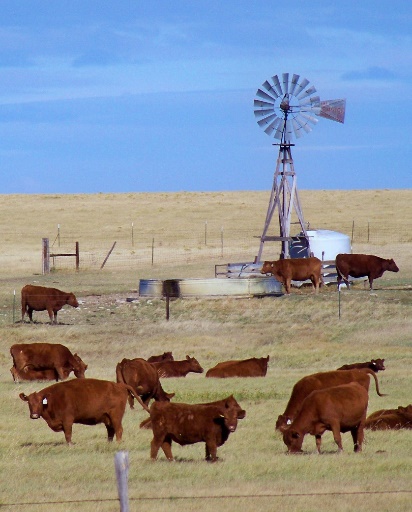 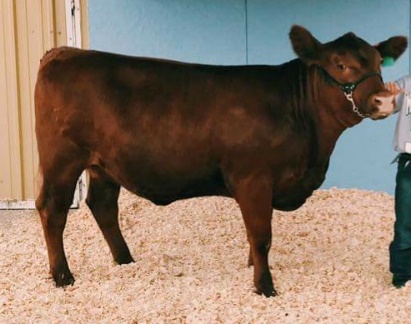 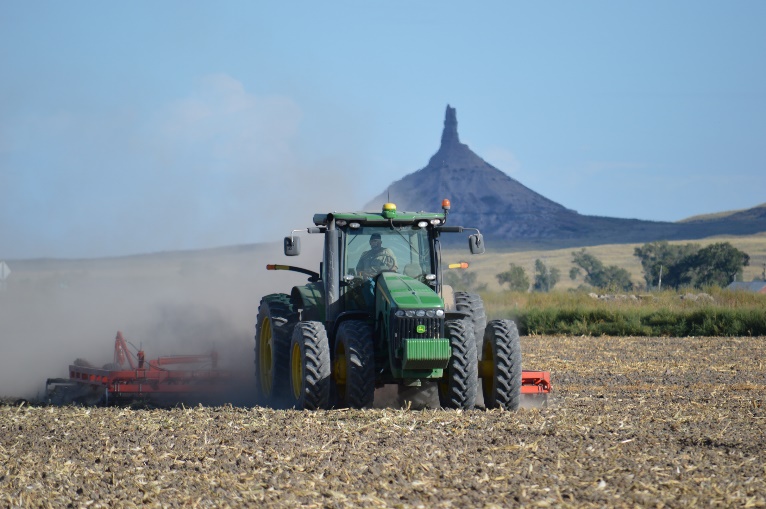 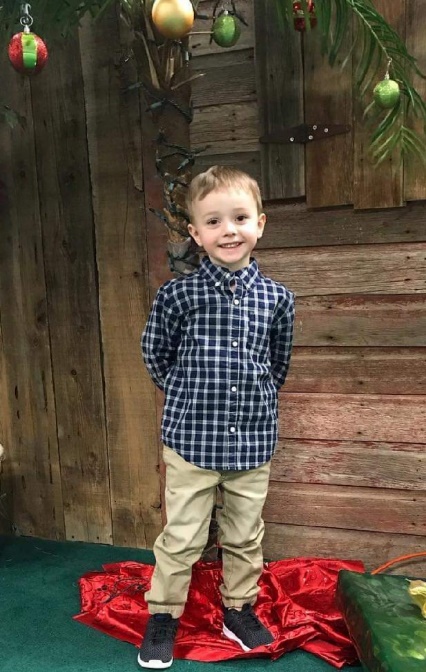 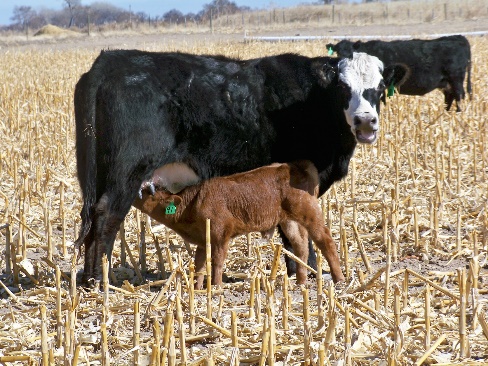 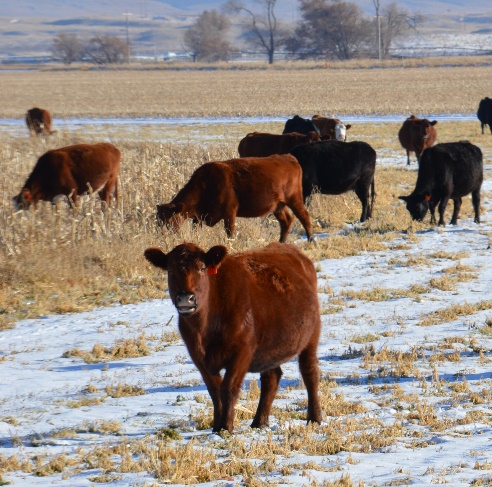 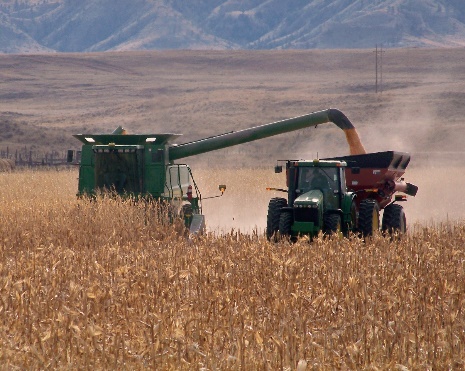 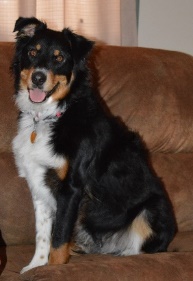 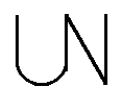 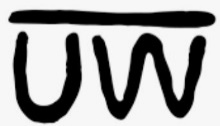 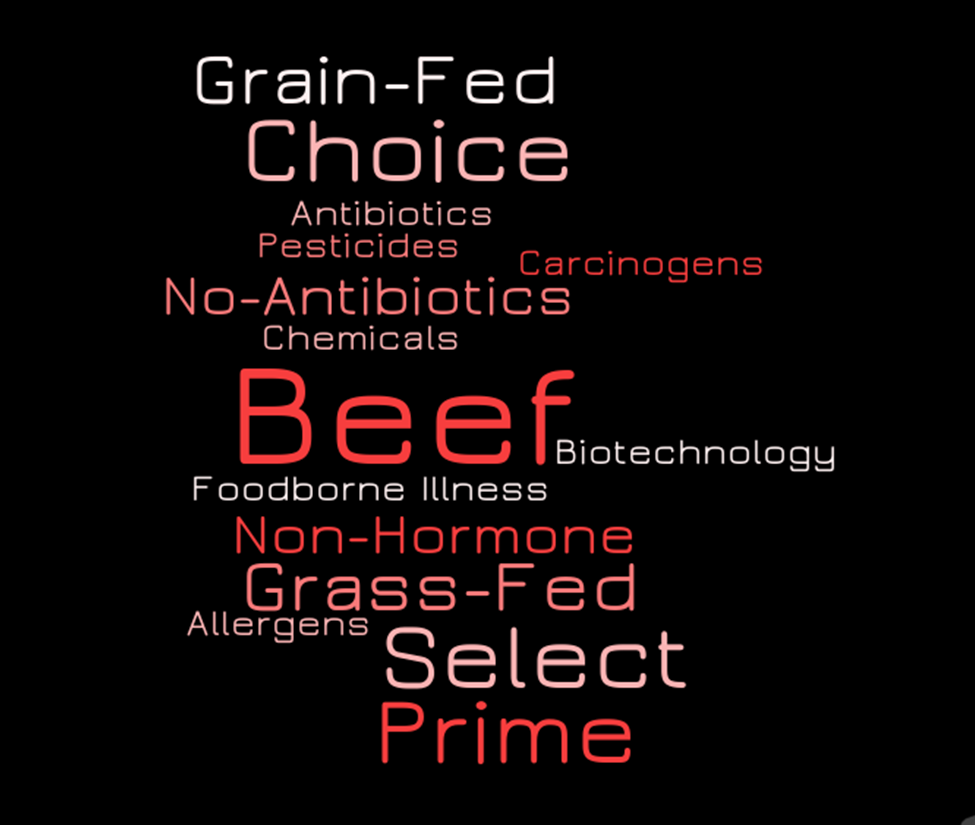 Factors Influencing Food Choices
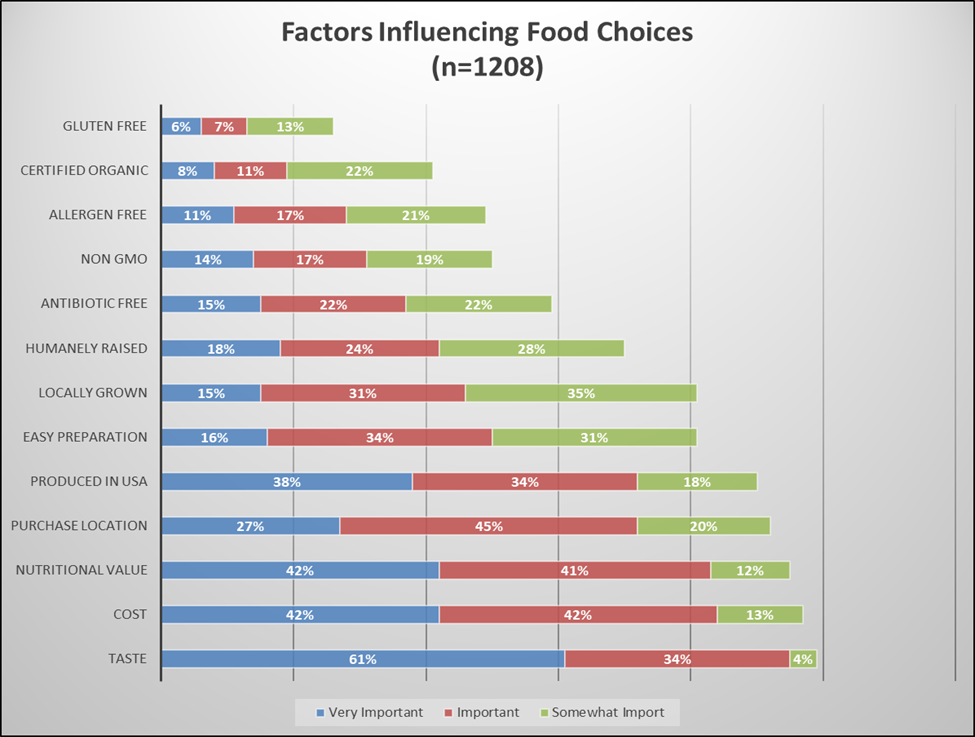 Top Three
Taste (99%)
Cost (97%)
Nutrition (95%)

Animal Ag Factors
Humanely Raised (70%)
Antibiotic Free (59%)
Certified Organic (41%)
2016 Nebraska Annual Social Indicators Survey, University of Nebraska-Lincoln Bureau of Sociological Research
Food Safety Concerns
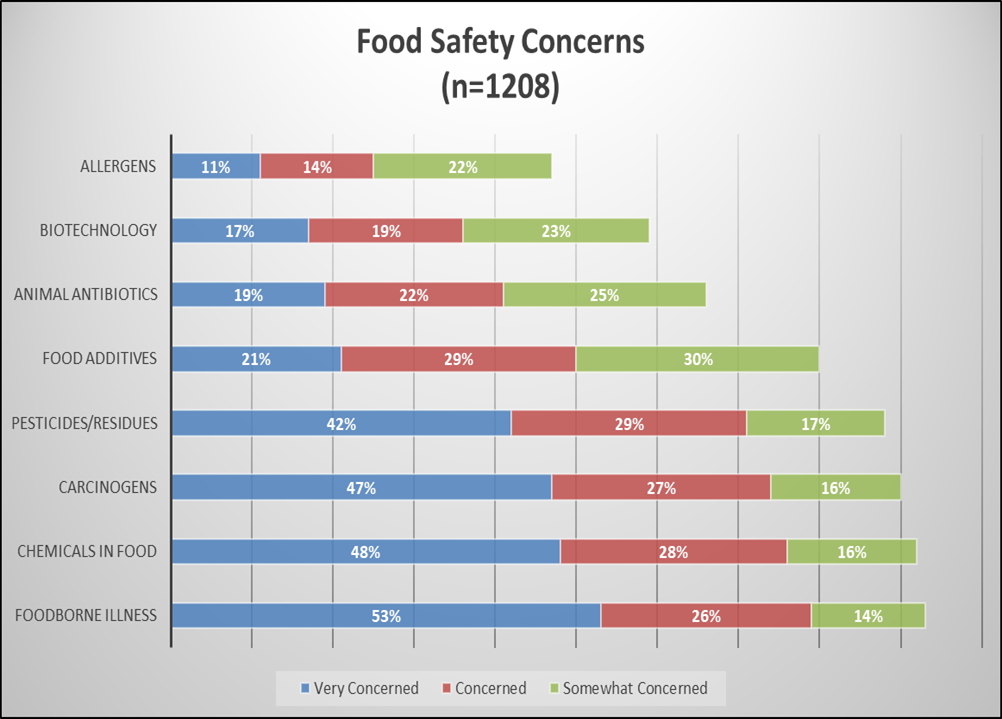 Foodborne Illness (93%)
Chemicals (92%)
Carcinogens (90%)
Pesticides/Residues (88%)
Additives (80%)
Antibiotics (66%)
Biotechnology (59%)
Allergens (47%)
2016 Nebraska Annual Social Indicators Survey, University of Nebraska-Lincoln Bureau of Sociological Research
Today’s Cattle Producer
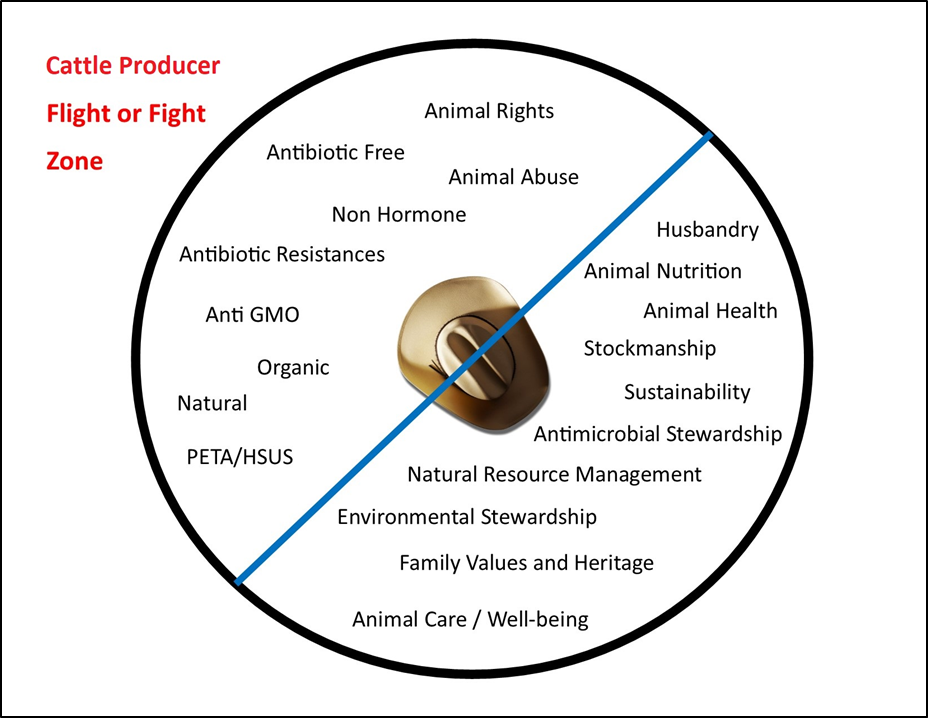 Blind Spot
Stewardship
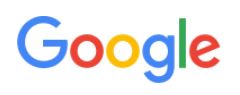 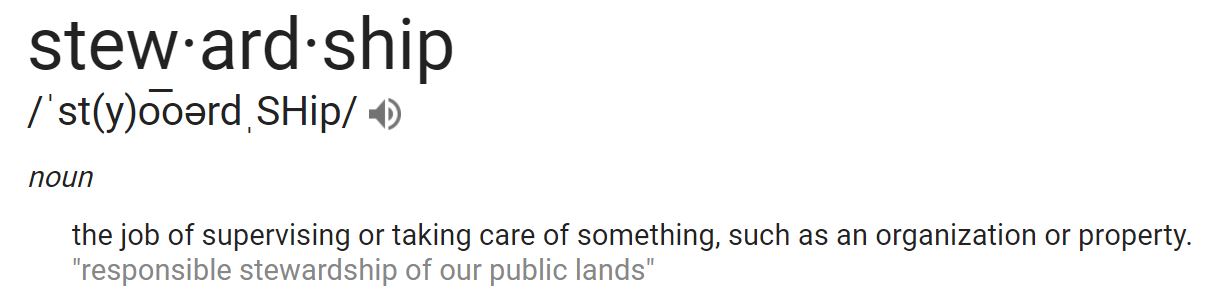 Herd Health Plan
A planned animal-health and production-management program that uses a combination of regularly scheduled veterinary activities and good herd management designed to optimize animal health and productivity (Blood, 1979)

Principles of these programs may include pregnancy diagnosis, bull breeding soundness evaluations, consulting on vaccination and treatment programs, becoming involved in biosecurity and food safety issues, and it may also involve organizing and reviewing a recordkeeping system (Campbell & Jelenski, 2006)
Herd Health Plan
Elements
Identify Herd Production & Health Risks and Pressures
Develop Core Preventative Plan
Know Early Detection Signs 
Proper Diagnosis
Develop Treatment Protocol
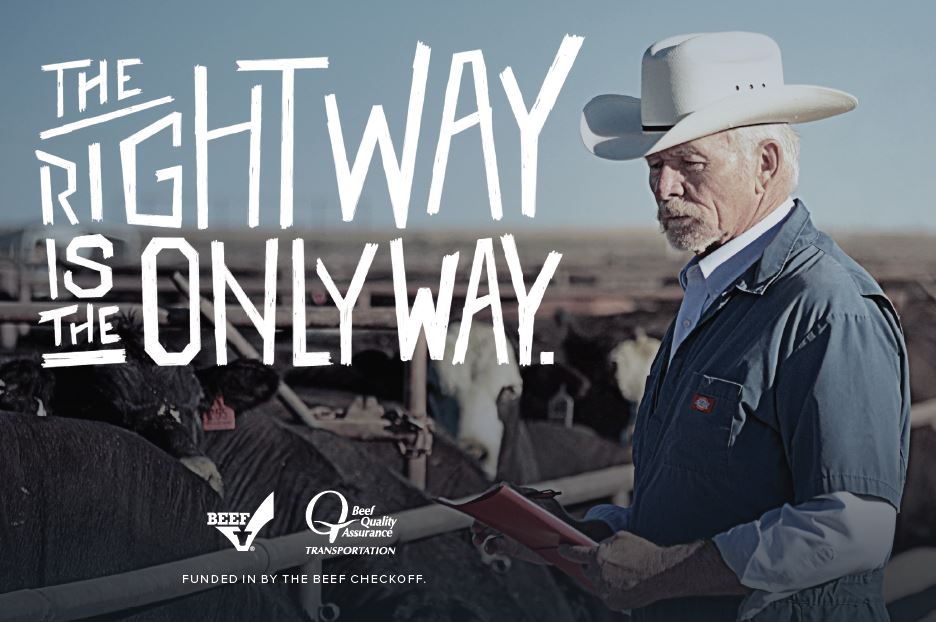 our Operation, Our Herd
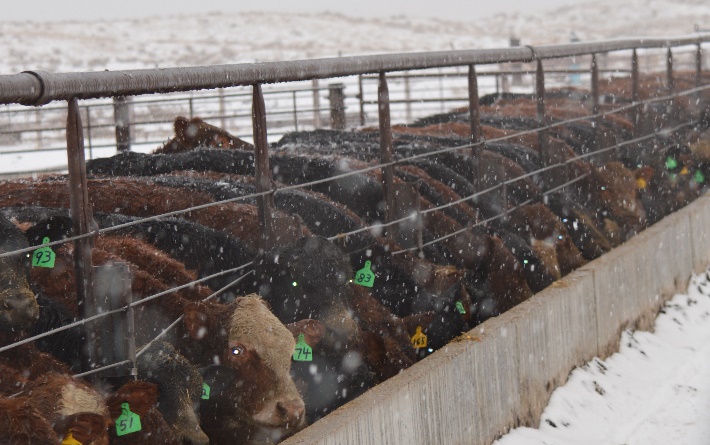 The Operation
Cow/Calf
Stocker
Backgrounder
Feedlot
The Location
Physical Location
Environment & Resources
The Goals
Production
Financial
Resources
The Team
Veterinarians, Nutritionist, Consultants, etc.
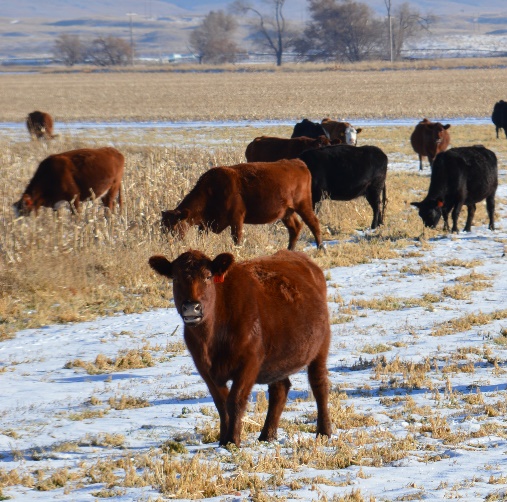 Step 1: The Team
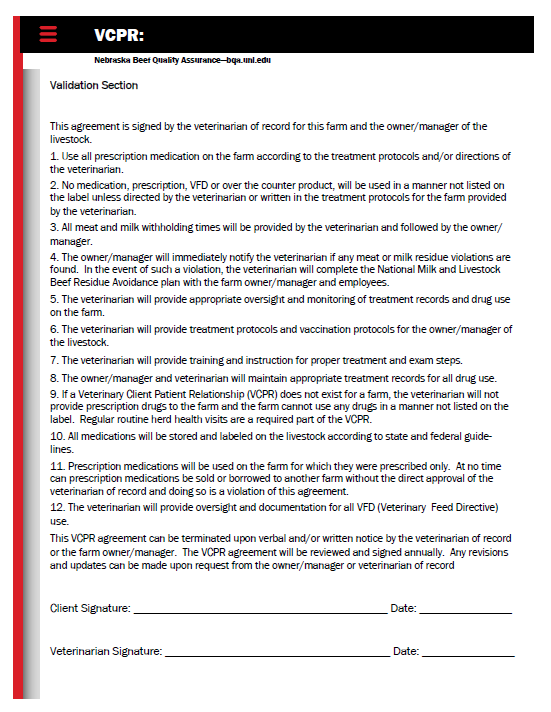 Operation Management
Owners/Managers/Family
Employees/Labor Force
Veterinarian
Veterinarian-Client-Patient Relationship (VCPR)
Nutrition Consulting
Range Specialist
Nutritionist
Others
Extension Educator/Specialist
Genetics Consultant
Banker
Accountant
Step 2: Production Calendar
Develop Monthly Production Calendar
Production Stage & Management
Nutrition
Health
Monthly Plans
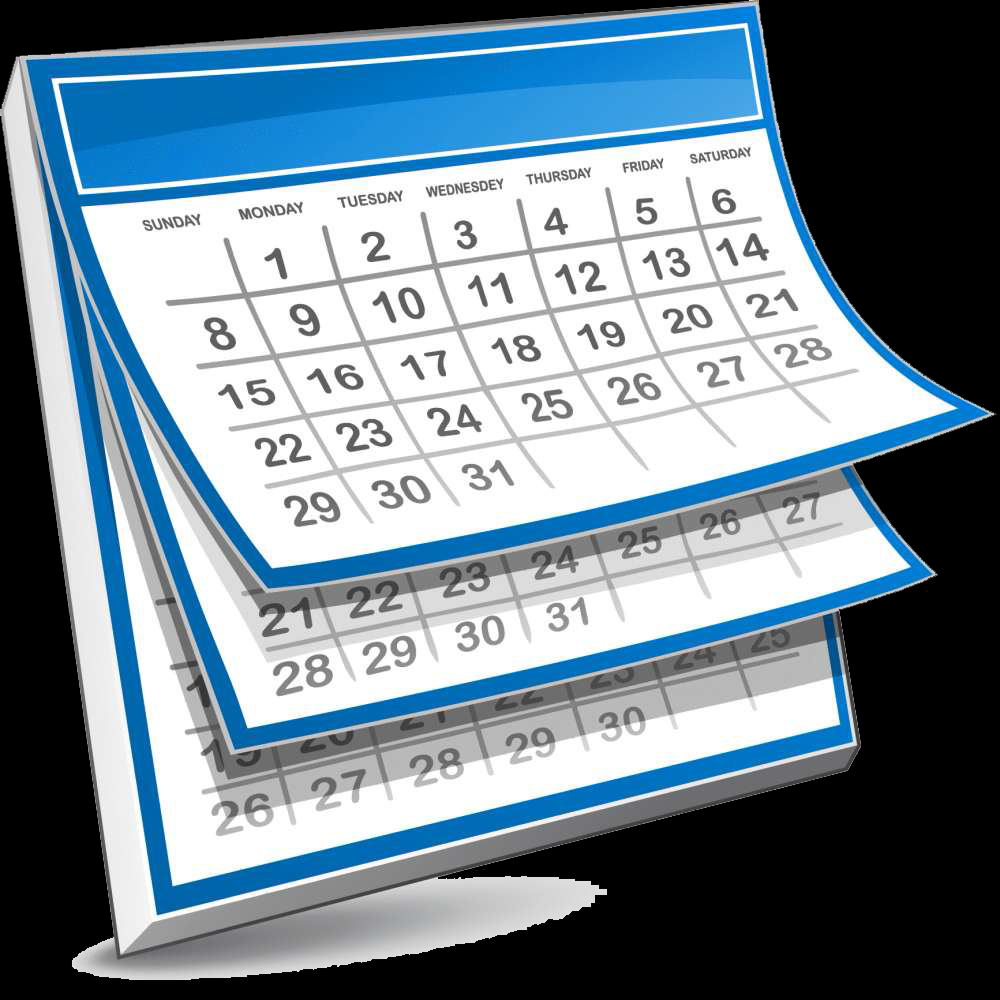 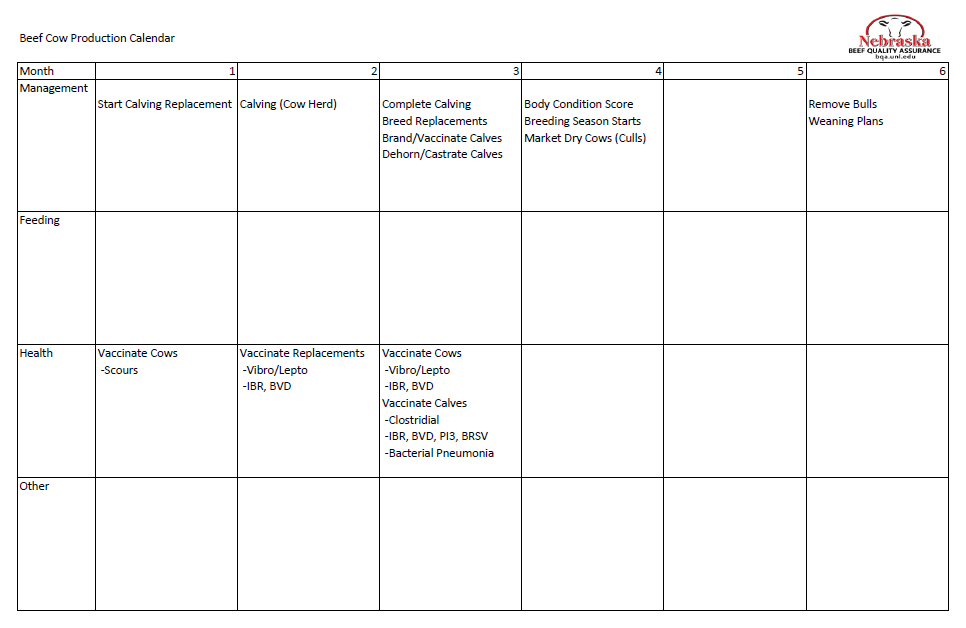 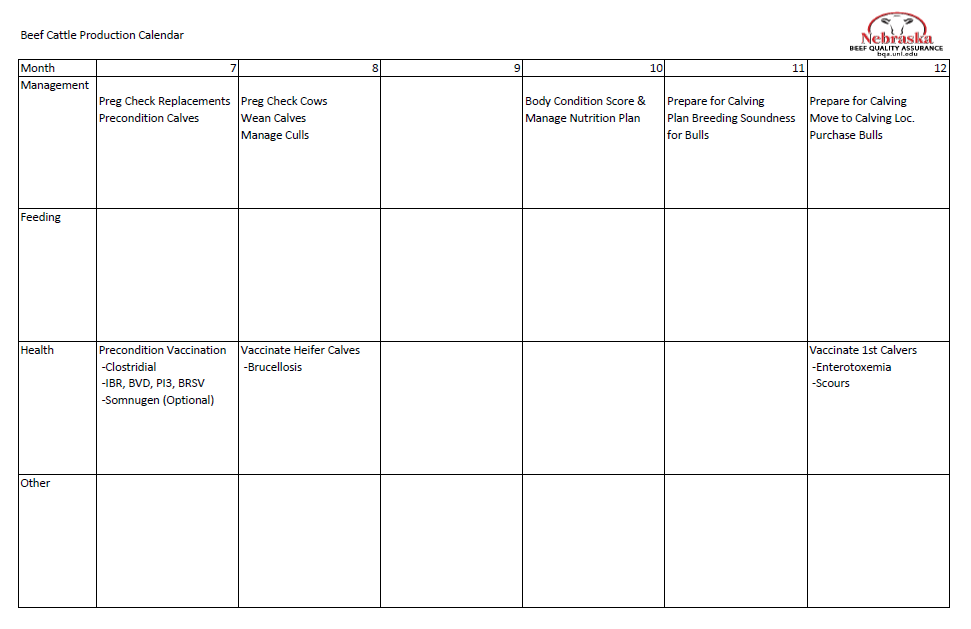 Step 3: Herd Health Plan
What Is The Health Concern?
What Is The Risk Pressure?
Prevention VS Treatment?
What Are The Options?
Management
Prevention
Vaccination
High
Health Concern
Nutrition
Moderate
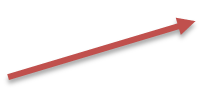 Antibiotic
Treatment
Low
Med Procedure
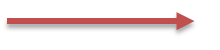 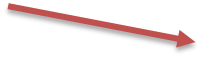 Vet Consult
Example: Pink Eye
Ear Tags
Spray
Fly Control
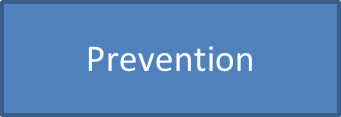 Pink Eye Vaccine
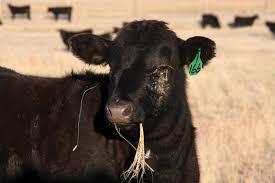 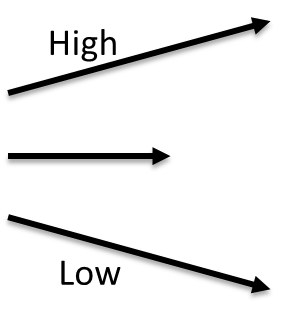 Mineral with IGR
Moderate
Injectable Antibiotic
YES
Treatment
Feed Grade Antibiotic
NO
Patches / Topicals
YES
Step 3A: Herd Health Plan - Prevention
Vaccination Program
Management Practices
Alternatives
Nutrition
Management
Prevention
Vaccination
High
Health Concern
Nutrition
Moderate
Treatment
Low
Step 3A: Herd Health Plan - Prevention
Scours Plan
Sandhills Calving System
Prevention
Scour Guard Vaccine
High
Calf Scours
Cow Supplementation
Moderate
Viral
Bacterial
Parasites
Yeast/Mold
Treatment
Low
Step 3B: Herd Health Plan - Treatment
Proper Diagnosis & Judicious Use
Available Treatment As Labeled
Follow Up & Retreatment Plan
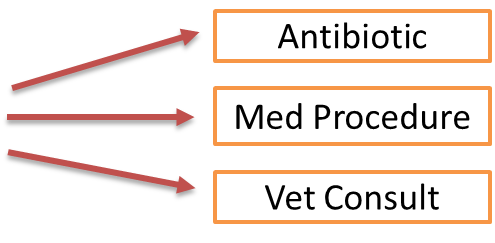 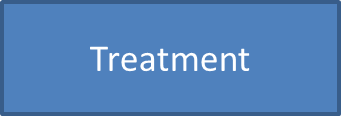 Step 3B: Herd Health Plan - Treatment
Diagnosis & Judicious Use
Foot Rot
Hairy Heel Warts
Toe Abscess
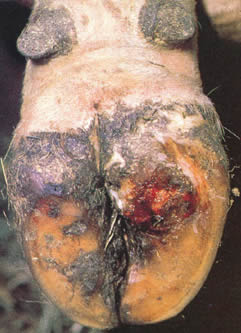 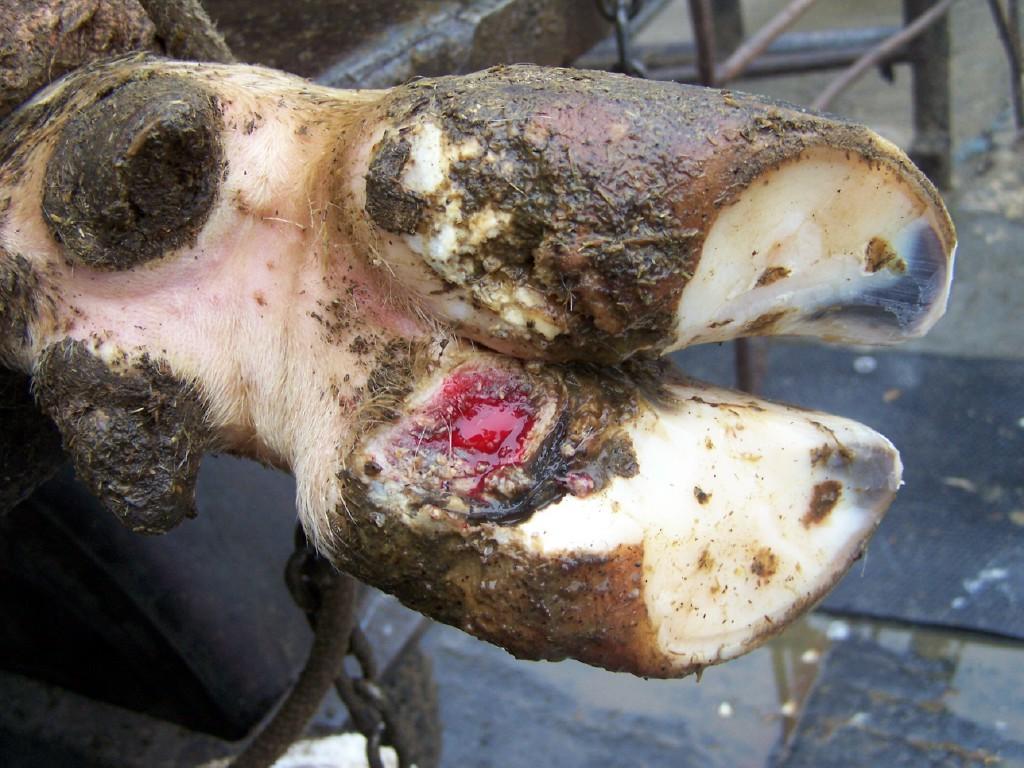 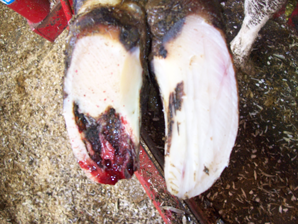 Step 3B: Herd Health Plan - Treatment
Treatments
Hairy Heel Warts
Foot Rot
Toe Abscess
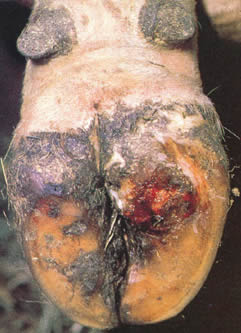 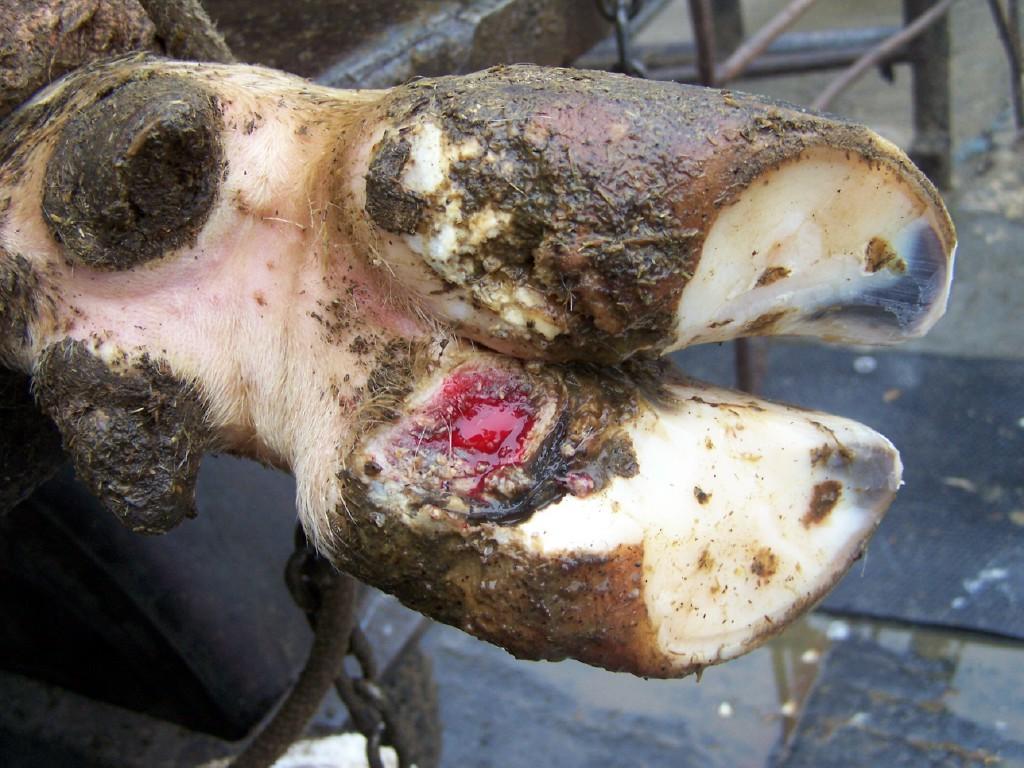 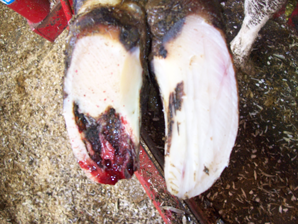 Antiseptic Foot Bath Protocol
Trim to Relieve Pressure
Injectable Antibiotic
Block Toe/Hoof
Injectable Antibiotics
Compendium of Veterinary Products
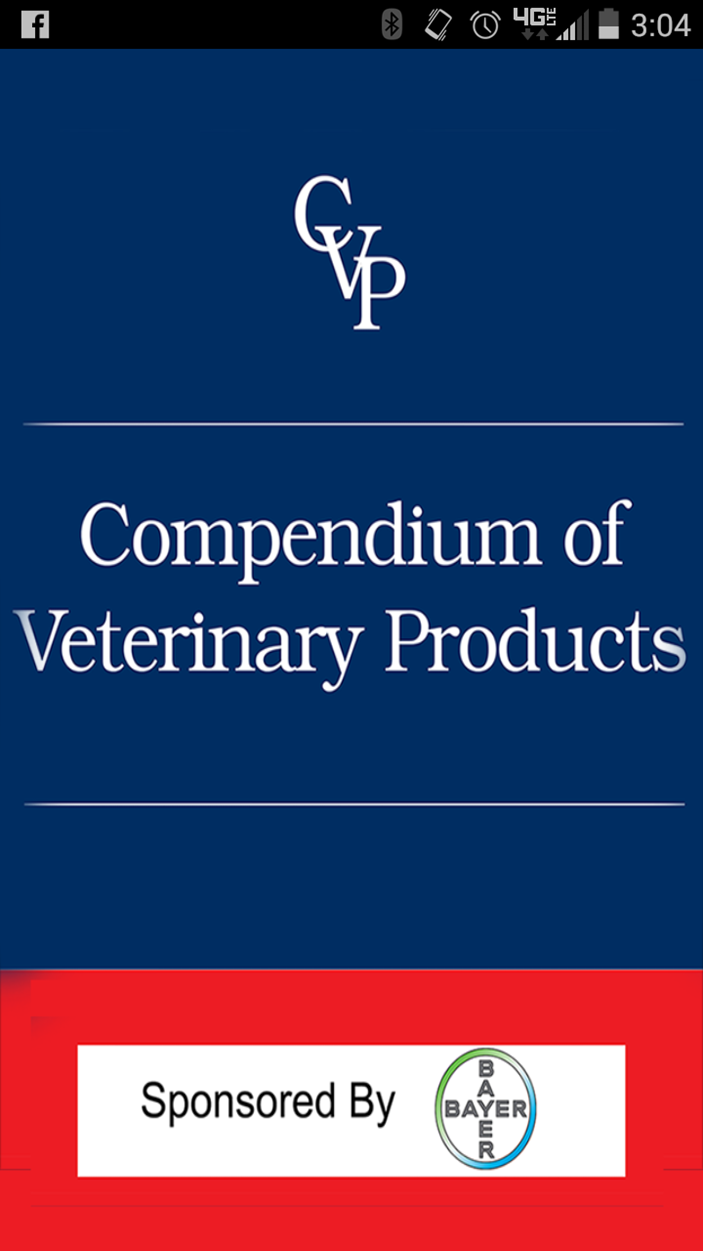 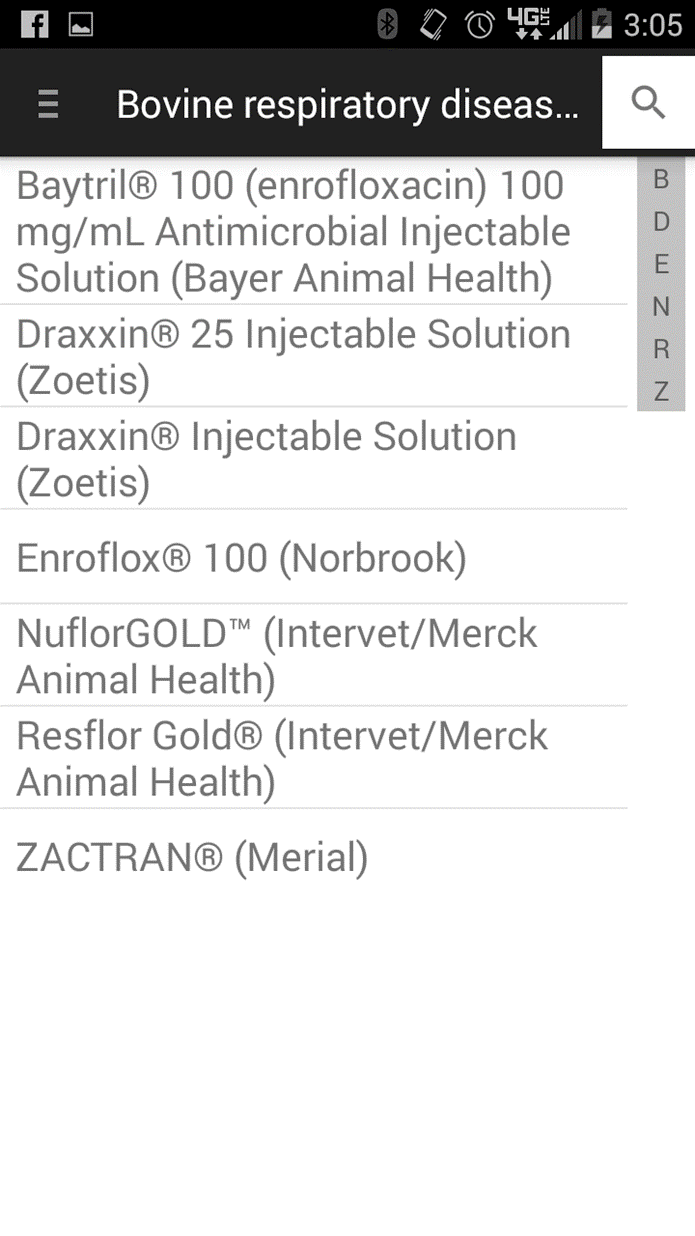 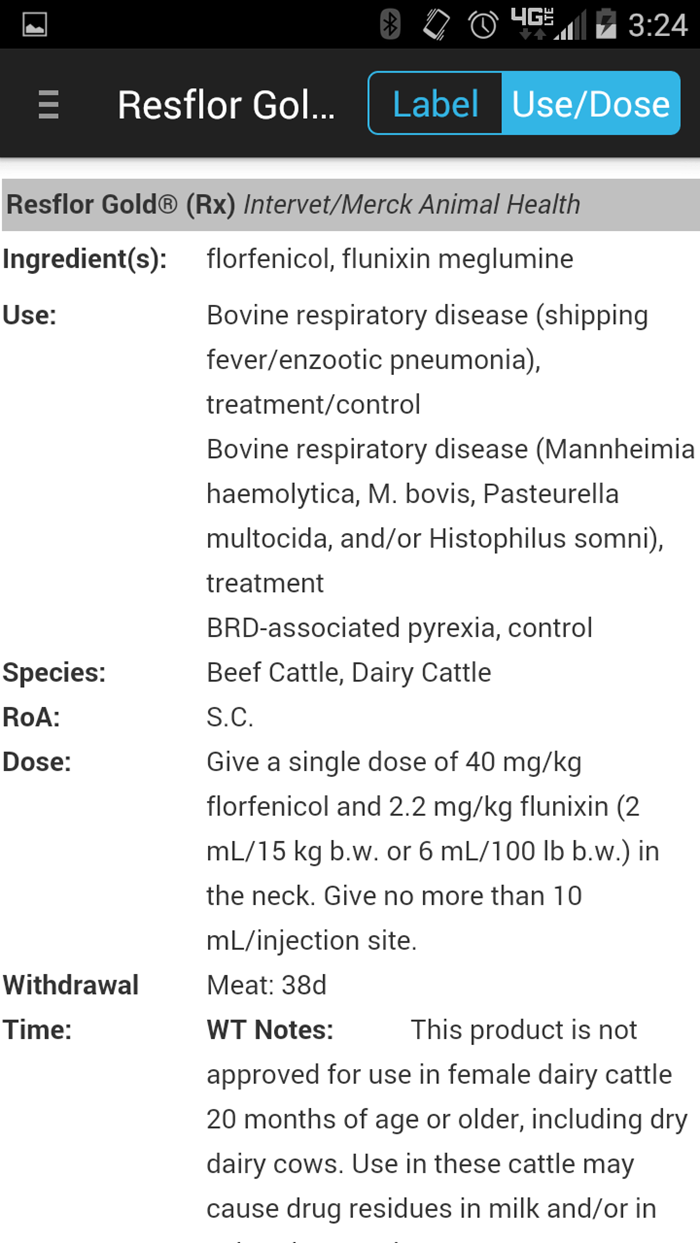 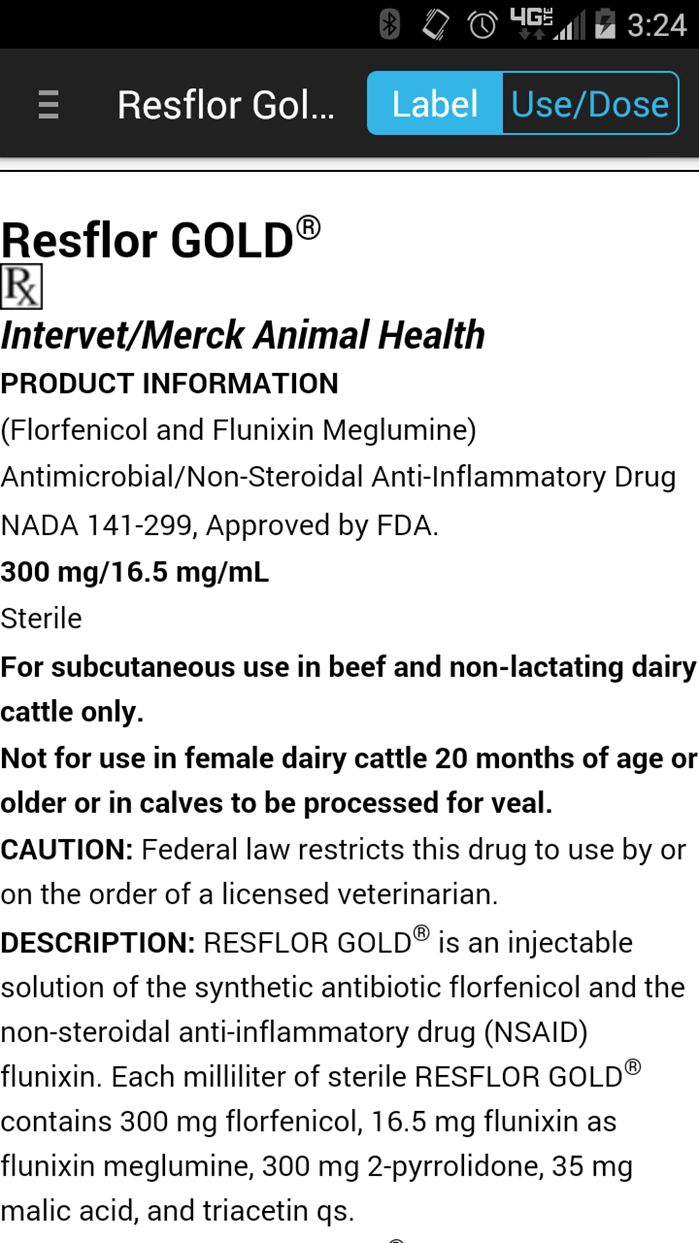 www.bayerdvm.com/education/compendium-of-vet-products/

Google Play Store or Apple App Store
Step 3C: Herd Health Plan – Follow UP
After Each Treatment
Annually
What Worked?
What Didn’t Work?
Revise Herd Health Plan with Veterinarian
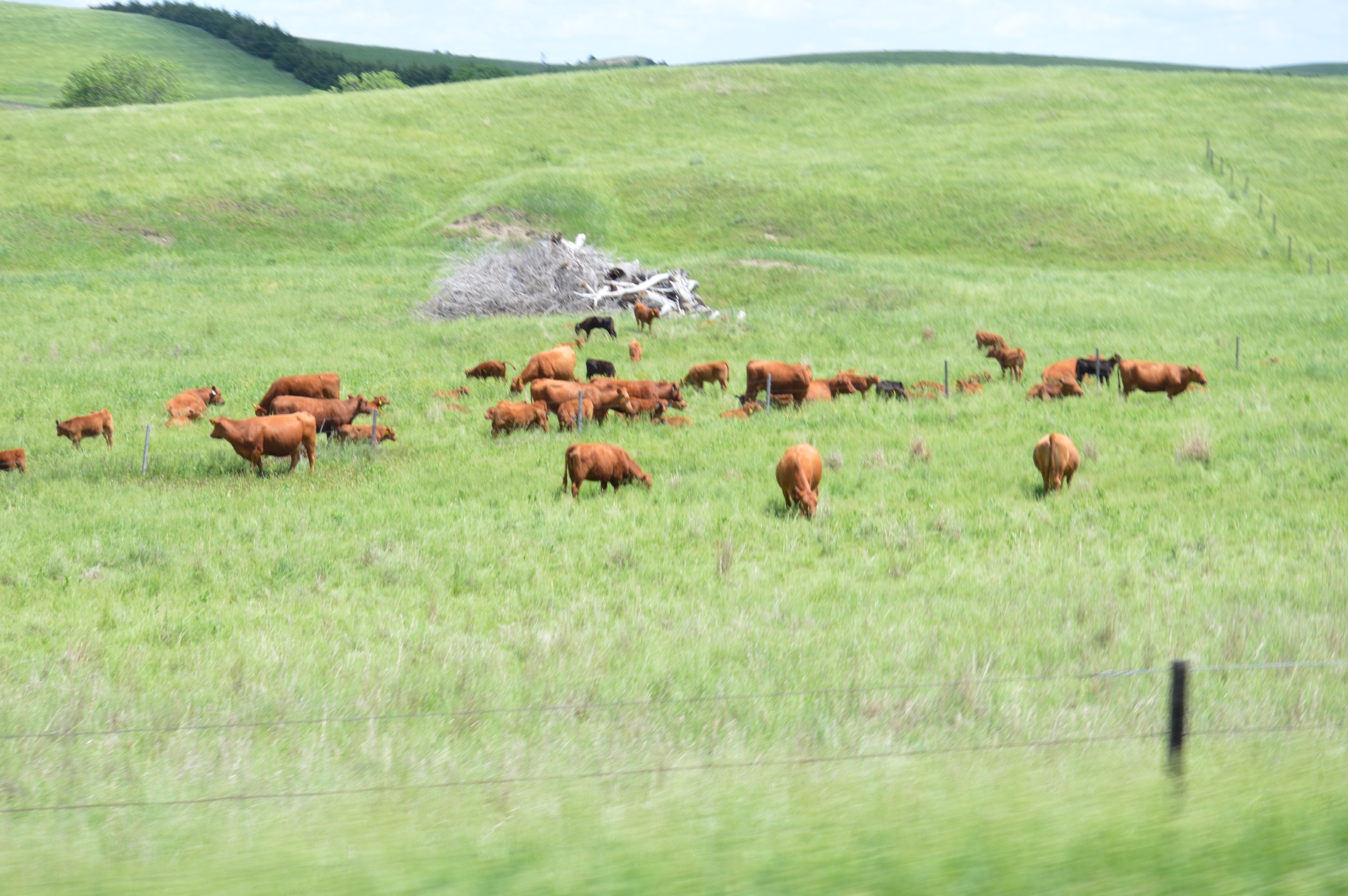 Building Stewardship
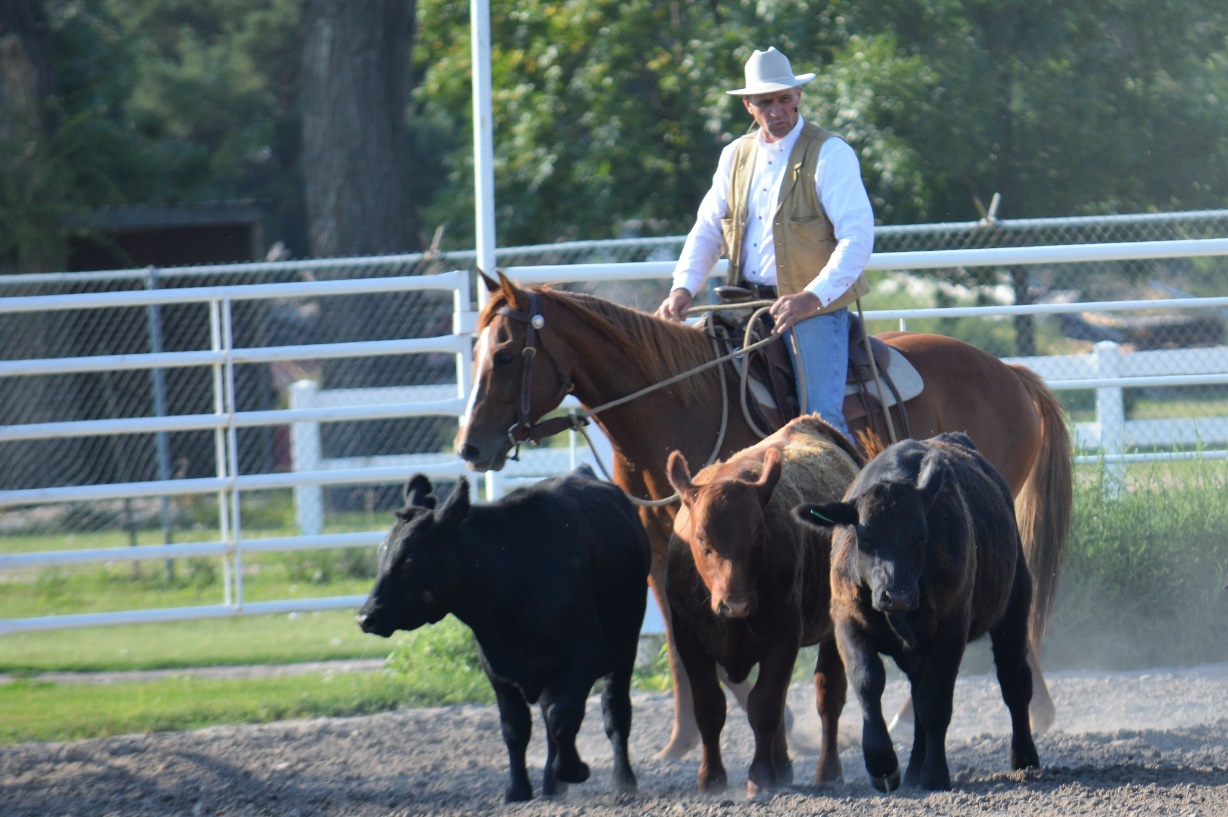 Identify Your Team
Develop a Production Calendar
Determine Cattle Health Risk
Build a Herd Health Plan
Prevention
Treatment
Follow-Up
Annual Review/Revise Herd Health Plan
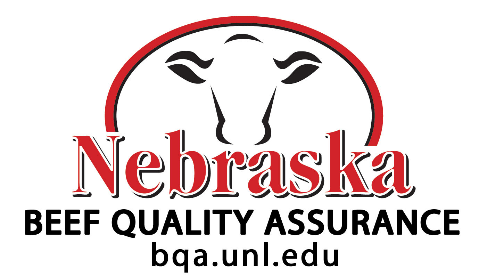 questions
Rob Eirich
Nebraska Director of Beef Quality Assurance

308-632-1230
reirich2@unl.edu
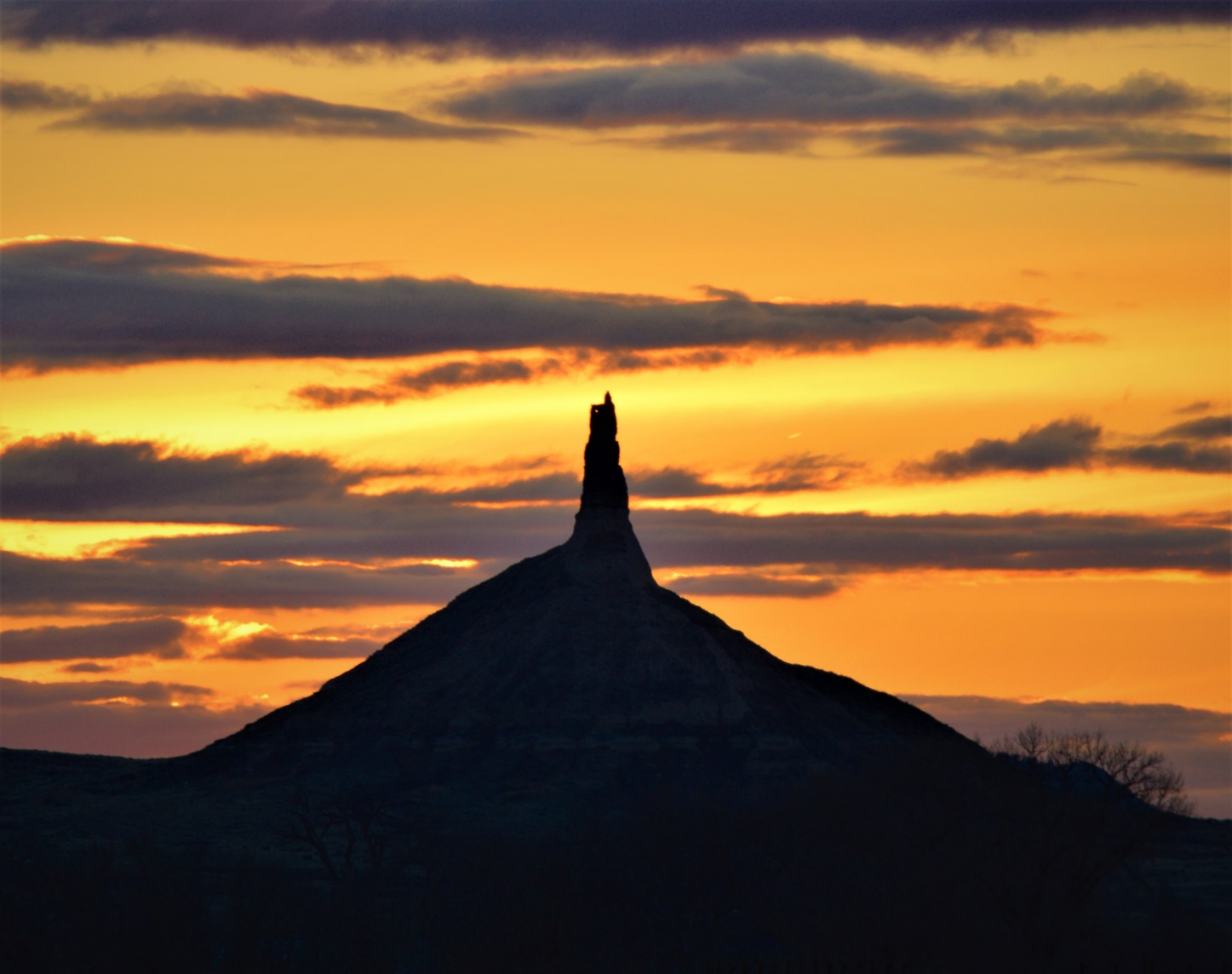